Figure 1. Abnormal arrangement of PV-positive cells in PV-Cre; CTNNB1flox/flox mice. (A) Immunofluorescent ...
Hum Mol Genet, Volume 25, Issue 13, 1 July 2016, Pages 2738–2751, https://doi.org/10.1093/hmg/ddw131
The content of this slide may be subject to copyright: please see the slide notes for details.
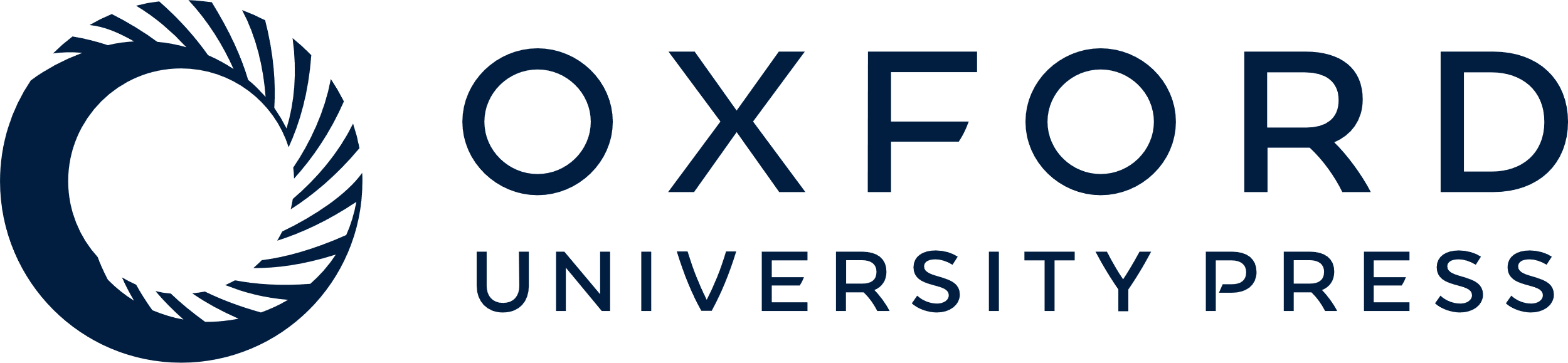 [Speaker Notes: Figure 1. Abnormal arrangement of PV-positive cells in PV-Cre; CTNNB1flox/flox mice. (A) Immunofluorescent staining of CTNNB1 in PV+ cells. White arrows indicate PV-positive cells (green). CTNNB1 expression was present in control mice, but was absent in PV-Cre; CTNNB1flox/flox mice. Scale bar = 10 µm. (B) PV-Cre; CTNNB1flox/flox mice (N = 4) showed significant more PV+ cells (green) in the prefrontal cortex than CTNNB1flox/flox mice (N = 6). Scale bar = 100 µm. (C) Similar percentages of PV+ neurons were detected in the hippocampal regions. (D) Similar number of PV+ neurons were localized at the amygdala and the hypothalamus . *P < 0.05, **P < 0.01.


Unless provided in the caption above, the following copyright applies to the content of this slide: © The Author 2016. Published by Oxford University Press.This is an Open Access article distributed under the terms of the Creative Commons Attribution Non-Commercial License (http://creativecommons.org/licenses/by-nc/4.0/), which permits non-commercial re-use, distribution, and reproduction in any medium, provided the original work is properly cited. For commercial re-use, please contact journals.permissions@oup.com]